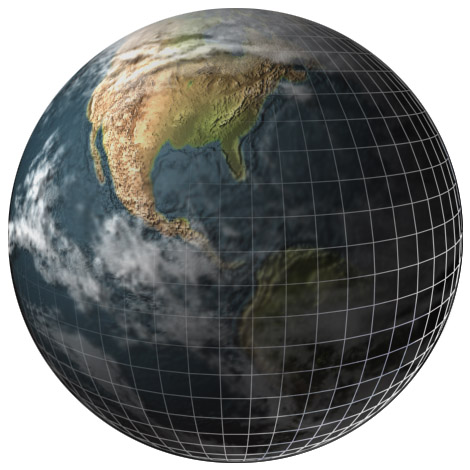 Prentice Hall            EARTH SCIENCE
Tarbuck     Lutgens

Chapter 24
Studying the Sun
[Speaker Notes: Who is Stan Hatfield and Ken Pinzke]
Electromagnetic Radiation
24.1  The Study of Light
 Electromagnetic radiation includes gamma rays, X-rays, ultraviolet light, visible light, infrared radiation, microwaves, and radio waves.
 The electromagnetic spectrum is the arrangement of electromagnetic radiation according to wavelength.
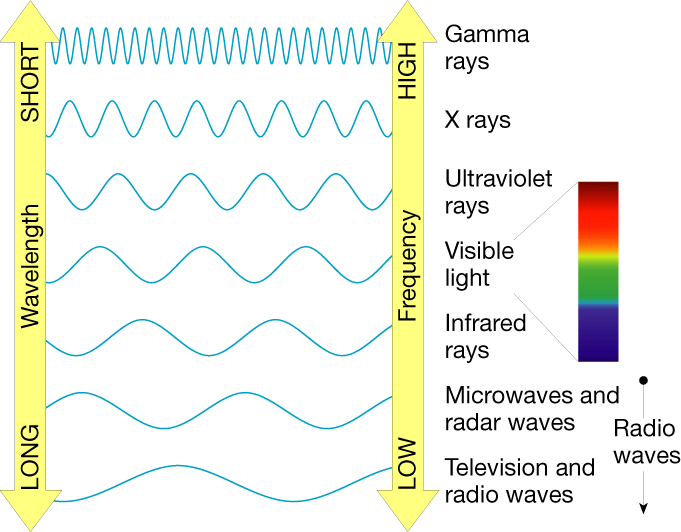 Electromagnetic Spectrum
[Speaker Notes: Makes no sense without caption in book]
Electromagnetic Radiation
24.1  The Study of Light
 Nature of Light
•  In some instances light behaves like waves, and in others, like particles. In the wave sense, light can be thought of as swells in the ocean. This motion is characterized by a property known as wavelength, which is the distance from one wave crest to the next.
 Photons
•  A photon is a small packet of light energy.
Spectroscopy
24.1  The Study of Light
 Spectroscopy is the study of the properties of light that depend on wavelength.
 Continuous Spectrum
•  A continuous spectrum is an uninterrupted band of light emitted by an incandescent solid, liquid, or gas under pressure.
Spectroscopy
24.1  The Study of Light
 Absorption Spectrum
•  An absorption spectrum is a continuous spectrum produced when white light passes through a cool gas under low pressure. The gas absorbs selected wavelengths of light, and the spectrum looks like it has dark lines superimposed.
Spectroscopy
24.1  The Study of Light
 Emission Spectrum
•  An emission spectrum is a series of bright lines of particular wavelengths produced by a hot gas under low pressure.
•  When the spectrum of a star is studied, the spectral lines act as “fingerprints.” These lines identify the elements present and thus the star’s chemical composition.
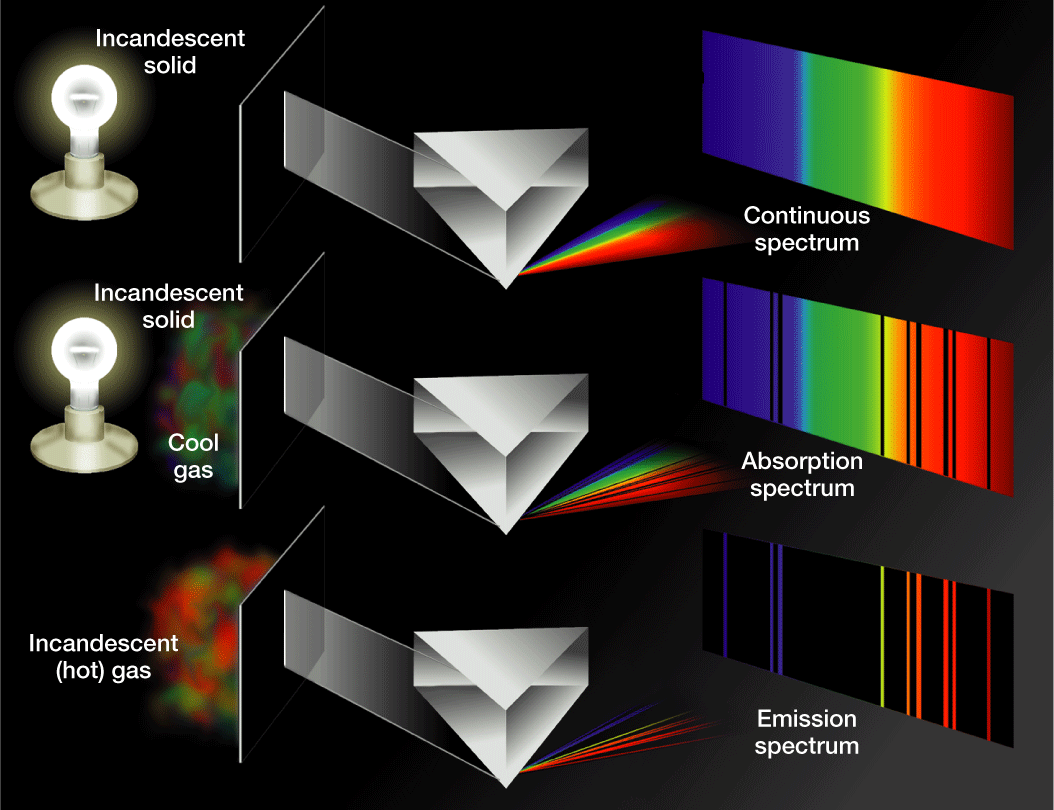 Formation of Spectra
[Speaker Notes: Makes no sense without caption in book]
The Doppler Effect
24.1  The Study of Light
 The Doppler effect is the apparent change in frequency of electromagnetic or sound waves caused by the relative motions of the source and the observer.
 In astronomy, the Doppler effect is used to determine whether a star or other body in space is moving away from or toward Earth.
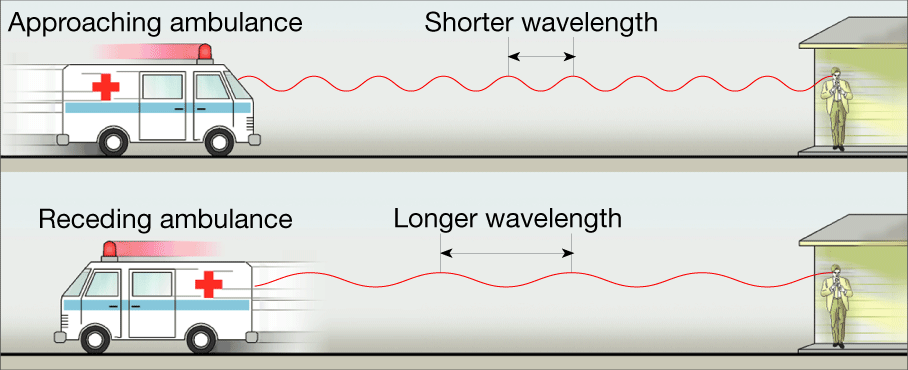 The Doppler Effect
[Speaker Notes: Makes no sense without caption in book]
Refracting Telescopes
24.2  Tools for Studying Space
 A refracting telescope is a telescope that uses a lens to bend or refract light.
 Focus
•  The most important lens in a refracting telescope, the objective lens, produces an image by bending light from a distant object so that the light converges at an area called the focus (focus = central point).
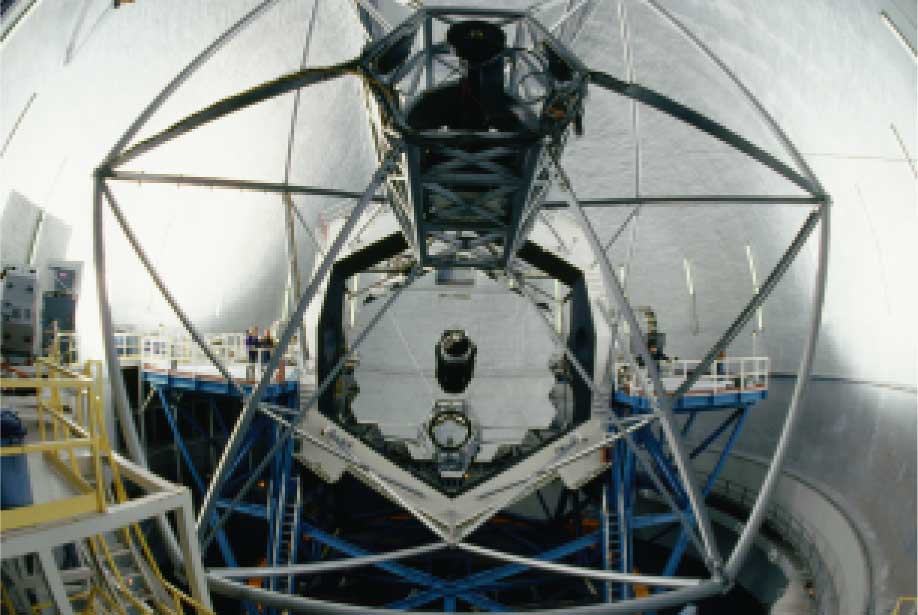 Keck Telescope
[Speaker Notes: Makes no sense without caption in book]
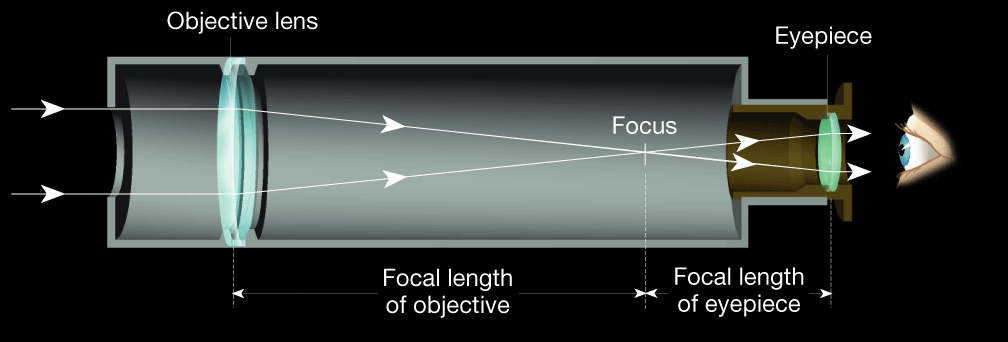 Simple Refracting Telescope
[Speaker Notes: Makes no sense without caption in book]
Refracting Telescopes
24.2  Tools for Studying Space
 Chromatic Aberration
•  A chromatic aberration is the property of a lens whereby light of different colors is focused at different places.
Reflecting Telescopes
24.2  Tools for Studying Space
 A reflecting telescope is a telescope that reflects light off a concave mirror, focusing the image in front of the mirror.
 Advantages of Reflecting Telescopes
•  Most large optical telescopes are reflectors. Light does not pass through a mirror, so the glass for a reflecting telescope does not have to be of optical quality.
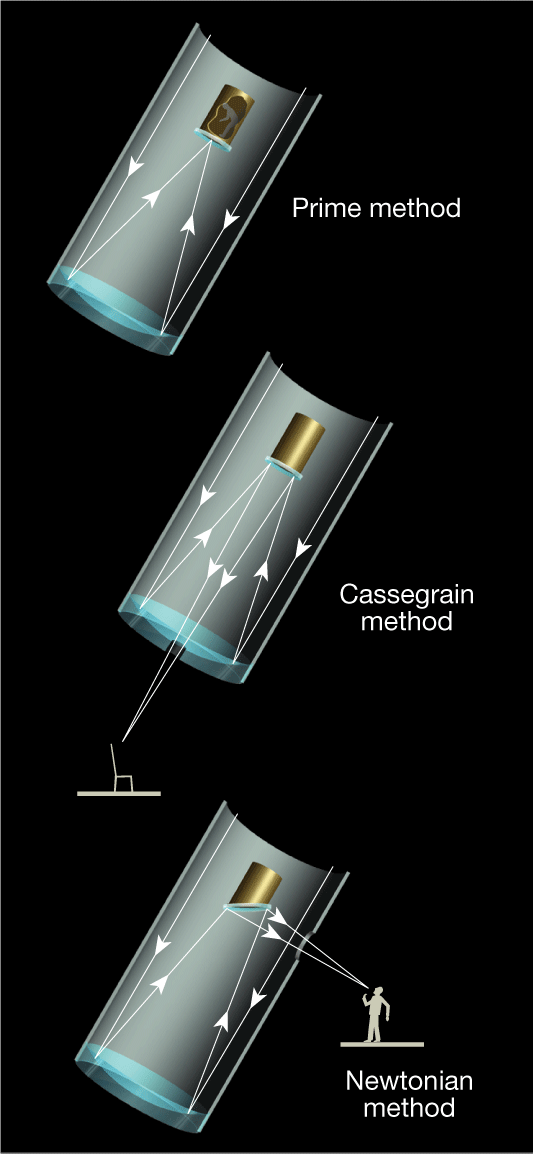 Viewing Methods with Reflecting Telescopes
[Speaker Notes: Makes no sense without caption in book]
Reflecting Telescopes
24.2  Tools for Studying Space
 Properties of Optical Telescopes
•  Both refracting and reflecting telescopes have three properties that aid astronomers in their work:
1. Light-gathering power
2. Resolving power
3. Magnifying power
Detecting Invisible Radiation
24.2  Tools for Studying Space
 Radio Telescopes
•  A radio telescope is a telescope designed to make observations in radio wavelengths.
•  A radio telescope focuses the incoming radio waves on an antenna, which, just like a radio antenna, absorbs and transmits these waves to an amplifier.
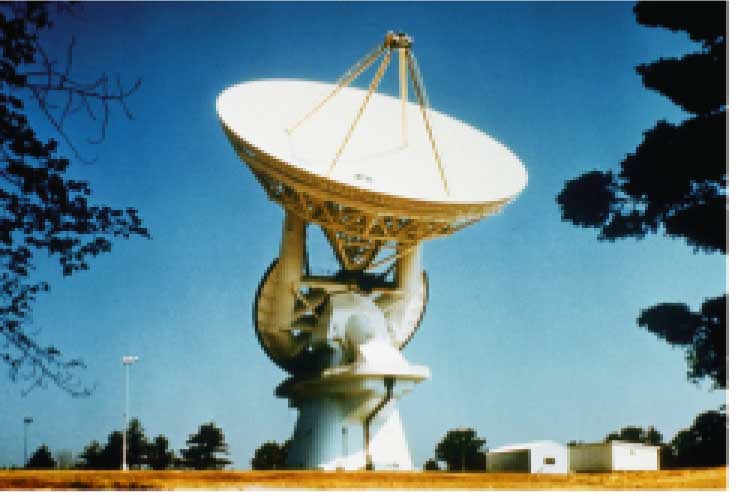 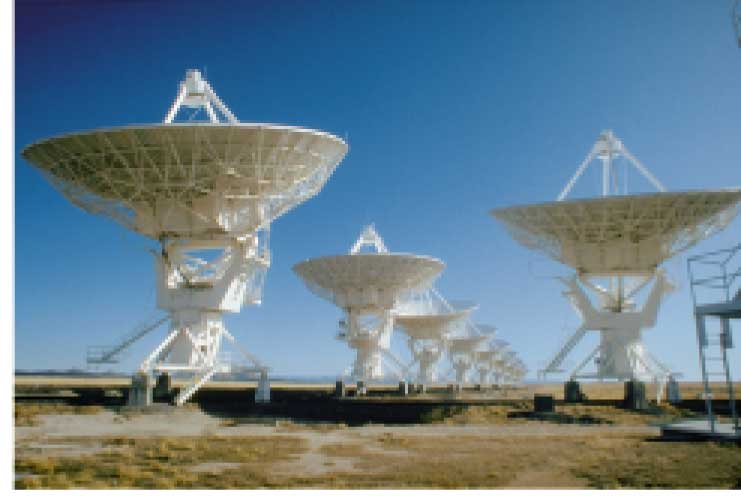 Radio Telescopes
[Speaker Notes: Makes no sense without caption in book]
Detecting Invisible Radiation
24.2  Tools for Studying Space
 Advantages of Radio Telescopes
•  Radio telescopes are much less affected by turbulence in the atmosphere, clouds, and the weather.
•  No protective dome is required, which reduces the cost of construction.
•  Radio telescopes can “see” through interstellar dust clouds that obscure visible wavelengths.
Space Telescopes
24.2  Tools for Studying Space
 Space telescopes orbit above Earth’s atmosphere and thus produce clearer images than Earth-based telescopes.
 Hubble Space Telescope
•  The first space telescope, built by NASA, was the Hubble Space Telescope. Hubble was put into orbit around Earth in April 1990.
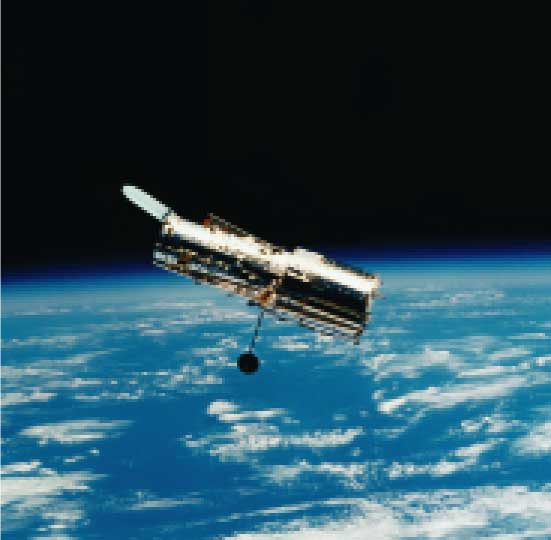 Hubble Space Telescope
[Speaker Notes: Makes no sense without caption in book]
Space Telescopes
24.2  Tools for Studying Space
 Other Space Telescopes
•  To study X-rays, NASA uses the Chandra X-Ray Observatory. This space telescope was launched in 1999.
•  Another space telescope, the Compton Gamma-Ray Observatory, was used to study both visible light and gamma rays.
•  In 2011, NASA plans to launch the James Webb Space Telescope to study infrared radiation.
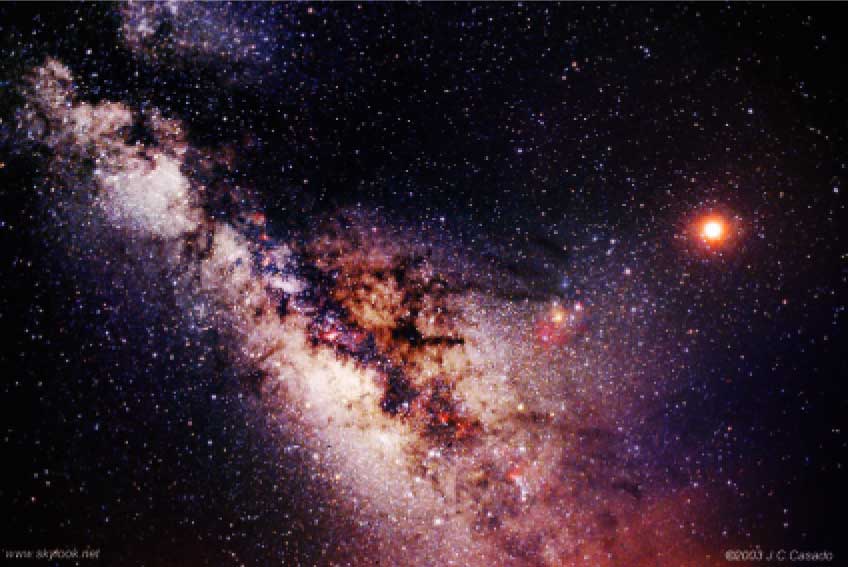 Images of the Milky Way Galaxy
[Speaker Notes: Makes no sense without caption in book]
Structure of the Sun
24.3  The Sun
 Because the sun is made of gas, no sharp boundaries exist between its various layers. Keeping this in mind, we can divide the sun into four parts: the solar interior; the visible surface, or photosphere; and two atmospheric layers, the chromosphere and corona.
Structure of the Sun
24.3 The Sun
 Photosphere
•  The photosphere is the region of the sun that radiates energy to space, or the visible surface of the sun.
•  It consists of a layer of incandescent gas less than 500 kilometers thick.
•  It exhibits a grainy texture made up of many small, bright markings, called granules, produced by convection.
•  Most of the elements found on Earth also occur on the sun.
•  Its temperature averages approximately 6000 K (10,000ºF).
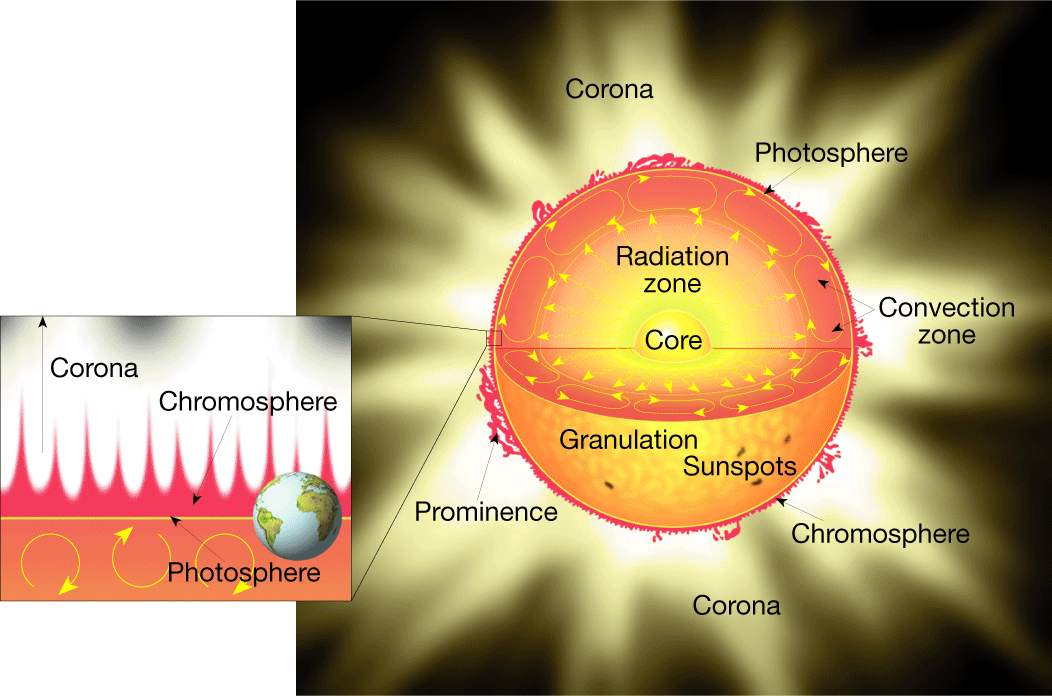 Structure of the Sun
[Speaker Notes: Makes no sense without caption in book]
Structure of the Sun
24.3  The Sun
 Chromosphere
•  The chromosphere is the first layer of the solar atmosphere found directly above the photosphere.
•  It is a relatively thin, hot layer of incandescent gases a few thousand kilometers thick.
•  Its top contains numerous spicules, which are narrow jets of rising material.
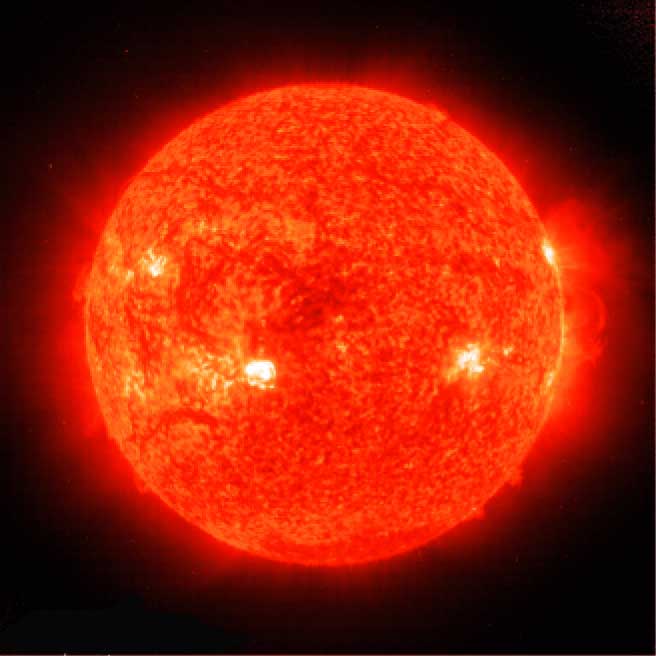 Chromosphere
[Speaker Notes: Makes no sense without caption in book]
Structure of the Sun
24.3  The Sun
 Corona
•  The corona is the outer, weak layer of the solar atmosphere.
•  The temperature at the top of the corona exceeds 1 million K.
•  Solar wind is a stream of protons and electrons ejected at high speed from the solar corona.
The Active Sun
24.3  The Sun
 Sunspots
•  A sunspot is a dark spot on the sun that is cool in contrast to the surrounding photosphere.
•  Sunspots appear dark because of their temperature, which is about 1500 K less than that of the surrounding solar surface.
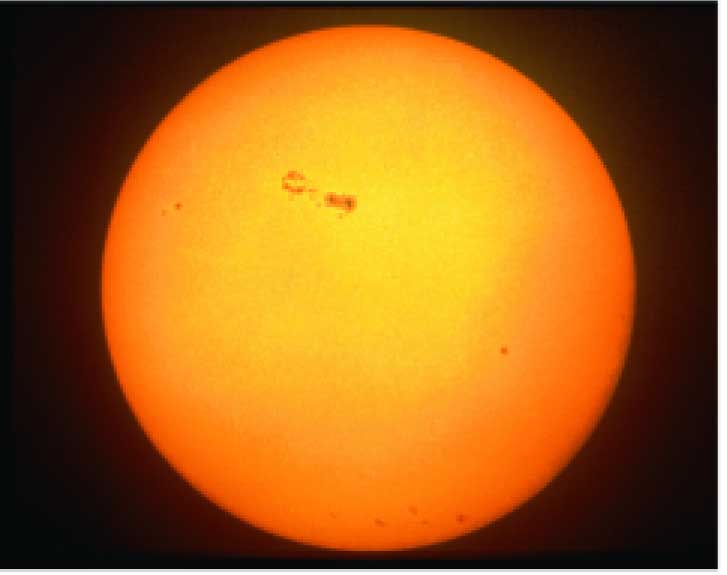 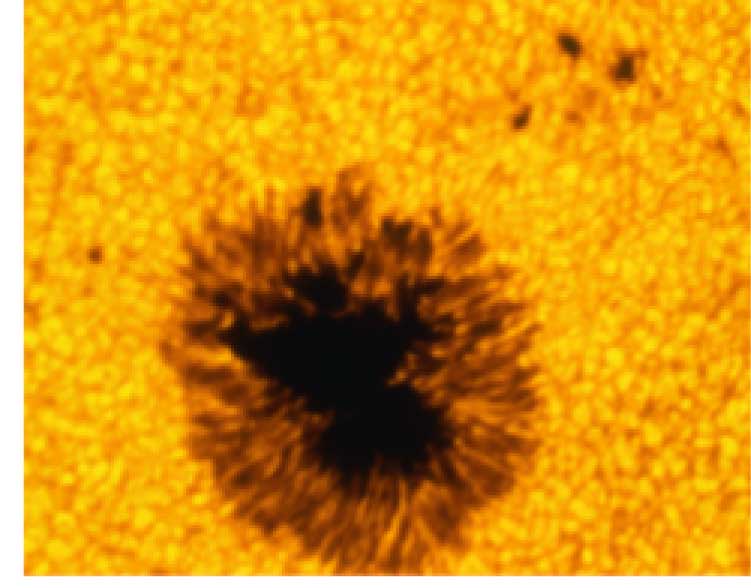 Sunspots
[Speaker Notes: Makes no sense without caption in book]
The Active Sun
24.3  The Sun
 Prominences
•  Prominences are huge cloudlike structures consisting of chromospheric gases.
•  Prominences are ionized gases trapped by magnetic fields that extend from regions of intense solar activity.
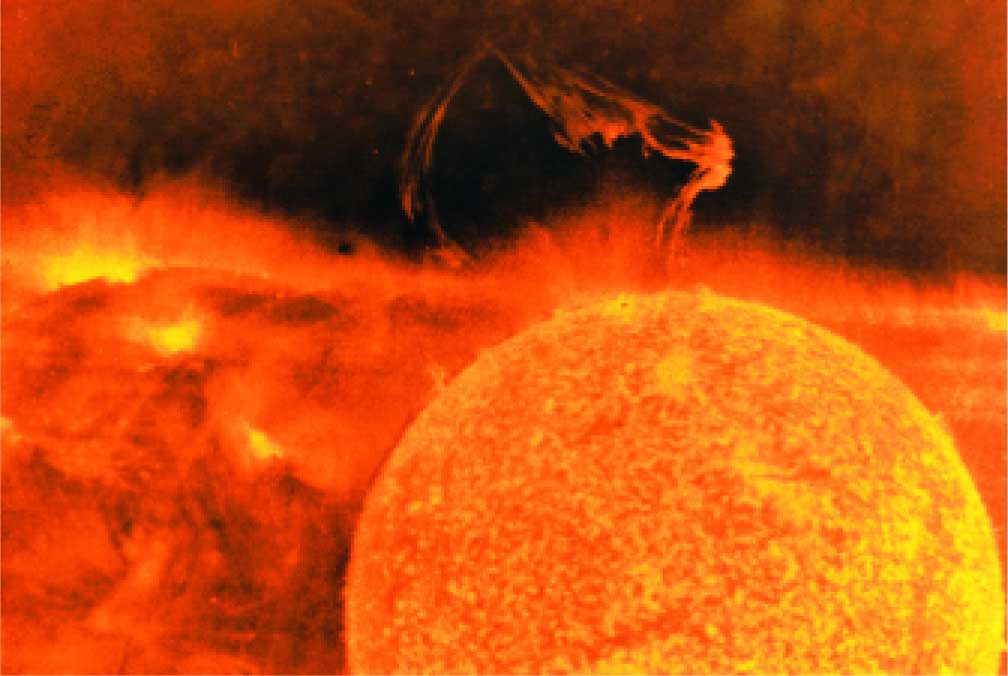 Solar Prominence
[Speaker Notes: Makes no sense without caption in book]
The Active Sun
24.3  The Sun
 Solar Flares
•  Solar flares are brief outbursts that normally last about an hour and appear as a sudden brightening of the region above a sunspot cluster.
•  During their existence, solar flares release enormous amounts of energy, much of it in the form of ultraviolet, radio, and X-ray radiation.
•  Auroras, the result of solar flares, are bright displays of ever-changing light caused by solar radiation interacting with the upper atmosphere in the region of the poles.
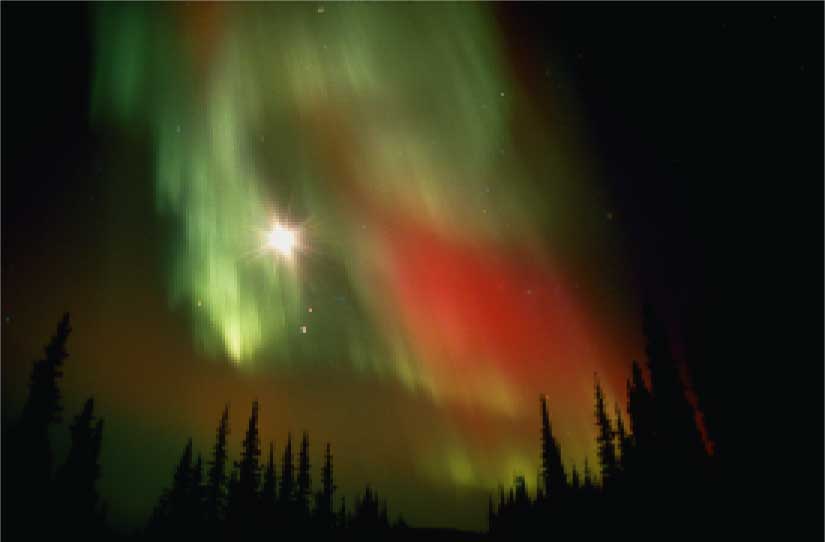 Aurora Borealis
[Speaker Notes: Makes no sense without caption in book]
The Solar Interior
24.3  The Sun
 Nuclear Fusion
•  Nuclear fusion is the way that the sun produces energy. This reaction converts four hydrogen nuclei into the nucleus of a helium atom, releasing a tremendous amount of energy.
•  During nuclear fusion, energy is released because some matter is actually converted to energy.
•  It is thought that a star the size of the sun can exist in its present stable state for 10 billion years. As the sun is already 4.5 billion years old, it is “middle-aged.”
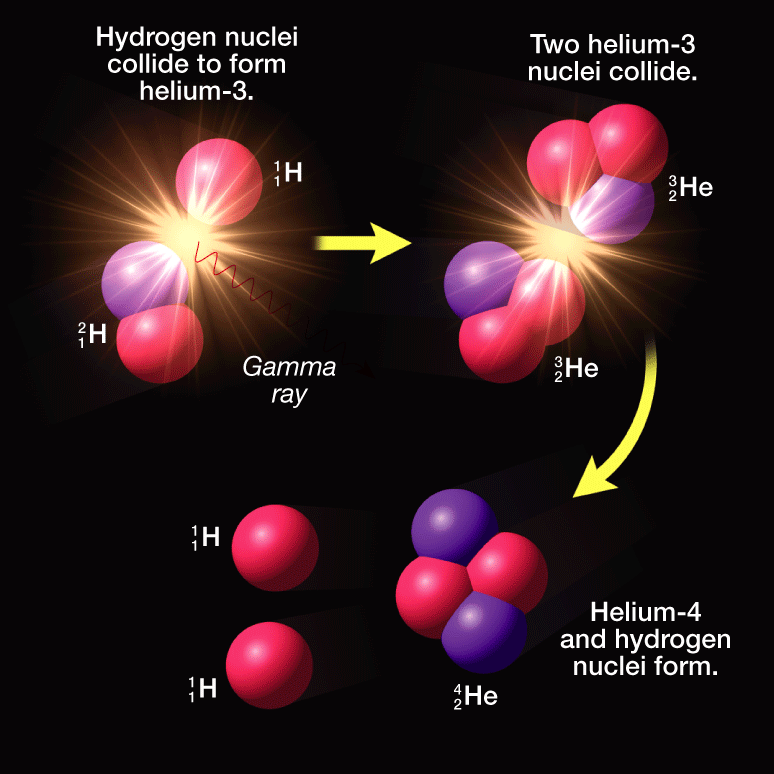 Nuclear Fusion
[Speaker Notes: Makes no sense without caption in book]